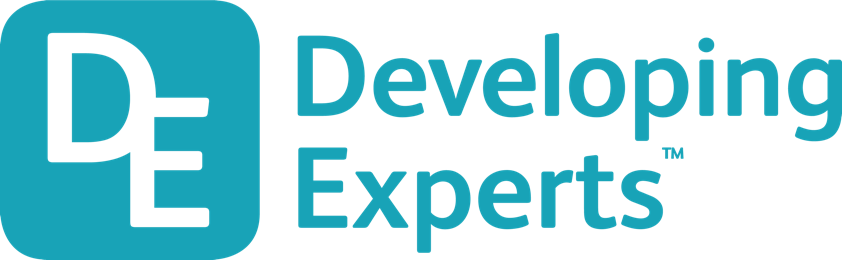 0001.01
Mission Assignment
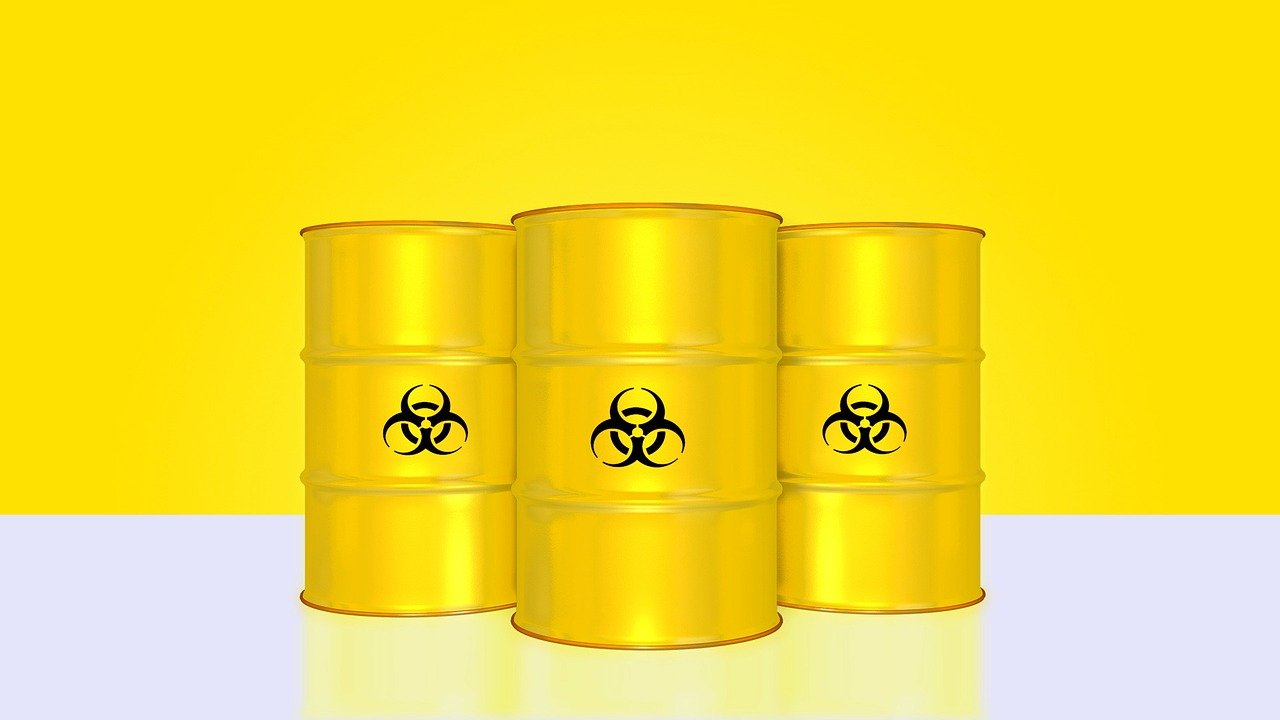 KS4-21-08:
Explore the Hazards of Radiation